Open House: 2017-2018Hawks Rise Elementary5th Grade
Business
Dress Code
Straps wider than 3 finger widths, no midriffs exposed, shorts at least to finger tips when arms are at sides, sneakers on PE days
Field Trip Info.
FERPA
Residency Verification
Only make changes if necessary
Attendance/Dismissal
Please try to ensure your child knows how they are getting home each day before coming to school. We cannot allow them to make calls on a daily basis.
Avoid scheduling things that require your student to miss class when possible.
This helps lessen instructional interruptions.
Binders
Used to encourage organization
Dividers for each subject
Bring everyday
PLEASE DO NOT TRASH assignments before asking your student!!! When we want it to go home, you will see it in the MONDAY FOLDER.
Planners
Getting Organized for Middle School
Check your child's planner each night for assignment, test, or quiz updates
Curriculum Focus:
Reading Curriculum: Wonders & Novel Studies

Writing
Informative and Opinion Text-Based Essays
Language Arts Grading Scale:
Fresh Reads						30%
Novels            	         	               20%
Responsive Writing				15%
Vocabulary							15%
Classwork							20%
AR
Expectations for time spent reading:
15 minutes in class & 20 minutes at home
Some AR class time consists of Novel Studies
Setting and Meeting Goals:
Based on STAR testing
Adjusted according to student progress
Monitoring Student Progress:
Monitor from home using AR site on ClassLink
Social Studies:
Curriculum Focus:
American History: Ancient Americans-Civil Rights
Mandates to Meet: Civics, Bullying, Multicultural Education (Immigration/Heritage studies), Black History, & Holocaust
Grading Scale:
Tests 50%
Projects/Group Work 30%
Classwork 20%
Curriculum Focus Cont.
Science
Science Fair: October 2nd and 3rd
Weather, Body Systems, Force & Motion, Environments, States of Matter
Hands on Labs
Math
5th Grade Florida Standards Skills
Online Testing
Math & Science Grading Scale
Tests				50%
Quizzes			30%
Classwork		20%
Things To Look Forward To:
Engaging projects & Hands on Experiments
Boosterthon Fun Run
https://vimeo.com/222281617/b349062227
Science on the Move
Tropicana Speech Contest
Spelling Bee
Field Trips: Agrirama & Sea World
Immigration Day & Music Program
St. Francis Wildlife
Visits from Deer Lake Administrators
5th Grade GRADUATION!!!
Communication
Conferences
Be on the look out for a form to come home allowing you to request times/days to conference
Email conferences for some students
Class Email List
Class Websites
Edmodo (some teachers)
ClassLink
Email is the best way to contact us
Questions?
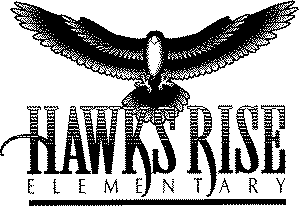